Introduction , Ecosystem  and Ecological pyramids
What is Ecology
The study of how  organisms interact  with their  environment
All organisms must  interact with both  living and nonliving  things that surround  them
The branch of biology dealing with the relations  and interactions between organisms and their  environment, including other organisms.

Ecology comes from Greek word, οἶκος means  "house", or "environment“ and –λογία means  "study of“. The word "ecology" ("Ökologie") was  coined in 1866 by the German scientist Ernst  Haeckel.
Basic Concept of  Ecology
The fundamental idea behind the  study of ecology is that all organisms  are interdependent.
They interact with one another and  the physical environment.
Levels of Organization
To add to our list of the levels of  organization:
– Cells  Tissues  Organs  Organ Systems
 Organisms  Population  Community
 Ecosystem  Biosphere
Ecology is divided mainly in two  branches, which are…
Autecology
&
Synecology
Autecology (Community Ecology):
studies
of
such  living
Autecology  characteristics  organisms	as
adaptation	to
temperature, humidity, salinity  and other environmental  factors.
Synecology (Population Ecology):
It	deals	with	the	study	of	the
manner	of	growth,	structure	and
regulation  organisms.  relationship  communities
of	population	of
the
Actually	it	is
of
different
(grouping	of
populations) to their environment.
Ecosystem
An ecosystem is a natural unit consisting of all plants, animals, and micro-  organisms in an area functioning together with all the non-living physical  factors of the environment.

According to British ecologist Arthur Tansley (1935), an ecosystem is a  system that arises from the integration of all living and non-living factors of  the environment.

An ecosystem is a self-sustained community of plants and animals  existing in its own environment. 
Desert, Forest, Ocean, Grasslands, Mountains,  etc. are all ecosystems.
What is an ecosystem?
Ecosystem is a system of living things  that interact with each other and with  the physical world.
However……..
An ecosystem can be as large as the Sahara Desert,  or as small as a puddle!!!
Ecosystems are more than just the organisms they  contain.
Geography, weather, climate and geologic factors  also influence the interactions within an ecosystem.
A puddle is a small
accumulation of liquid,  usually water, on a  surface
Classification of Ecosystem
Kinds of Ecosystems
Natural Ecosystems
Man-made Ecosystems
Terrestrial  Ecosystems
Aquatic Ecosystems
Fresh water  Ecosystems
Marine  Ecosystems
Lentic Ecosystems
(Static water)
Lotic Ecosystems (Running
water)
Man-made Ecosystems
Ecosystems which are engineered by man  are called Man Made or artificial  ecosystems. Examples : Gardens, Man  made lakes, agricultural fields, etc.
Natural Ecosystems
Ecosystems which are the gifts of nature are  called natural ecosystems. Deserts, forests,  oceans, grasslands, etc. are natural  ecosystems .
Natural Vs Artificial Ecosystems
Structure of an Ecosystem
Structure of an Ecosystem
Living (Biotic) Components

Producers
Consumers
Decomposers


Non-living (Abiotic) Components

Physical factors
Chemical factors
Limiting factors
Biotic Components of Ecosystems
Producers (or autotrophs)

Green plants and some bacteria which manufacture their own food.

Consumers (or heterotrophs)

Animals which obtain their food from p
Primary consumers
Secondary consumers
Tertiary consumers

Decomposers

Bacteria and fungi that decompose dead  organic matter and convert it into  simpler parts
roducers
Abiotic Components of an Ecosystem
Physical Factors
Rainfall  Humidity  Temperature  Nature of soil  Water currents  Sunlight
Chemical Factors
Percentage of Water and air in soil  Salinity of Water
Oxygen dissolved in water
Nutrients	present in soil
Limiting Factors
Food, water, shelter	and space are limiting  factors for the growth of population of  human and animals.
Energy Flow in Ecosystems
First Law of Thermodynamics energy can neither be created nor destroyed  but only is transformed from one form to another.

Second Law of Thermodynamics-The second law of thermodynamics states  that no energy transformations are 100% efficient.


10 Percent Rule of Energy
As a rule of thumb, 90 percent of the energy involved is degraded at each  trophic transfer and only 10 percent of the energy is conserved in the  organism's tissue.
Energy Flow in Ecosystems
Energy flow in Ecosystem:
Ecological Pyramid
The graphical representations of different trophic levels in an ecosystem  where producers occupy the base and the top consumer occupy the apex of  the pyramid, is known as ecological pyramid.

They are used to illustrate the feeding relationships between organisms.

Charles Elton (1927) developed the idea of  ecological pyramids. Therefore these are also  termed as Eltonian pyramids.

Types of Ecological Pyramids
Pyramid of number
Pyramid of biomass
Pyramid of energy
ECOLOGICAL PYRAMIDS
Food chains and food webs do not give any  information about the numbers of organisms  involved.

This information can be shown through  ecological pyramids.
Pyramid of Number
Pyramid of number is used to show the number of individuals per unit area of each  trophic level.
It is upright in case of	grassland and pond ecosystems.
It can also be inverted.
Large numbers of producers  tend to form the base
Lower numbers of top  carnivores occupy the tip
Pyramid  of  Numbers
Evaluating pyramid of numbers
ADVANTAGES	DISADVANTAGES
Number of specific  species may be too great  to measure accurately
Simple method of  giving an overview
Good for comparing  changes to the ecosystem  at different times
Does not take into  account “juveniles” or  immature forms
All organisms are included  regardless of size
Pyramid of biomass
It is the graphical representation of biomass present  per unit area at different tropic levels, with  producers at the base and carnivores at the top.

Biomass is calculated as
mass of each individual X  no. of individual at tropic levels

In general, biomass of producers is greater than the biomass of herbivores and biomass of herbivores is greater than the biomass of carnivores
Ecological Pyramids
tertiary  consumers
75 g/m2
150g/m2
secondary  consumers
primary  consumers
675g/m2
2000g/m2
producers
Evaluating pyramid of biomass
Pyramid of Energy
Pyramid of energy is used to show the amount of energy  transferred between trophic levels. 

It provides the best representation of the overall nature of an ecosystem.

The pyramid of energy flow is always upright because there is  always loss of energy while moving from lower trophic level to  higher trophic level. 

Therefore, the energy reaching the next trophic level is always less compared to that in the previous  trophic level.
Energy Pyramid
is
Ecological Pyramids
energy  lost

energy transferred
Evaluating pyramid of productivity
ADVANTAGES	DISADVANTAGES
It is difficult  to collect energy data
No inverted pyramids are  obtained
Problem occurs in assigning  a species to a specific tropic  level
Shows actual energy  transfer
Can be compared different  ecosystems based on  relative energy transfer
IMPORTANCE OF ECOLOGICAL  PYRAMIDS
Easy to understand.
It gives overall picture of transfer of energy  from one trophic level to the next.
Conditions of ecosystem can be monitored & any further change can be prevented.
LIMITATIONS OF ECOLOGICAL  PYRAMIDS
It assumes a simple food chain, something that  almost never exist in nature. It does not  consider a food web.
It does not take into account the same species  belonging to two or more trophic level.
Disturbances in ecosystem
Bioaccumulation - When plants / animals take up a chemical from the
environment and do not excrete it,the chemical builds up in the organism over  time to a potentially lethal level.

Biomagnification - Refers to the sequence of processes that results
in higher concentrations of the chemical in organisms at higher levels in the  food chain. The concentration of the chemical may not affect lower levels of  the food chain but the top levels take in so much it can cause disease or death.
Extinction of species – Due to decrease in population of various species the  balance of various tropic levels is disturbed as a result some levels have more  accumulation of species while others have very less population.
A build- up of	DDT concentration
Biomagnification of DDT (Dichlorodiphenyltrichloroethane) was observed in some birds like as  Osprey, in the results of sharp decline in their population.
The young ones of these bird were found to hatch in a  premature condition which led to their death.
This was later found to be due to biomagnification of DDT  through the food chain.
DDT is one of the pesticide, a chemical used to control pests
in very low concentration
The concentration of DDT was magnified several thousands  times in the birds which caused thinning of shells in the  birds eggs, causing deaths.
Means, animals occupying higher trophic levels are at a  greater risk of biomagnification of toxic chemicals.
Study of some common ecosystems
Terrestrial ecosystem
o Grassland ecosystem
o Desert ecosystem
o Forest ecosystem

Aquatic ecosystem
o Pond ecosystem
o Ocean ecosystem
Forest Ecosystem
Abiotic Components
Inorganic and organic substances found in the  soil, climatic factors, e.g., temperature,  humidity, rainfall, and light.
Biotic Components
Producers
Different kinds of trees depending upon the climate

Consumers
Different kinds of primary, secondary, and tertiary consumers, e.g., deer,
elephant, moles, snakes, lizards, lion, and tiger

Decomposers
These are various kinds of bacteria and fungi
Grassland ecosystem
All grasslands in the world are categorize into the following two  types:

Tropical grasslands- closets to equator and are hot throughout  the year.

Temperate grasslands - farther from the equator and have both  hot summers and harsh winters.
Grassland Ecosystem
Abiotic Components

Inorganic elements (C, H, O, N, P, S), climatic components,  temperature, rainfall, light, etc.
Biotic Components

Producers
Mainly grasses with a few scattered trees

Consumers
Deer, rabbit, giraffe, etc., are herbivores,  while wolf, leopard, etc.,	are carnivores

Decomposers
Mainly bacteria and fungi
Desert Ecosystem
Abiotic Components
Low rainfall, high temperature, and  sandy soil
Biotic Components

Producers
Predominantly thorny shrubs, cactus, opuntia, etc.

Consumers
Different insects, lizards, reptiles, nocturnal rodents, birds, etc.

Decomposers
Various bacteria and fungi
Pond Ecosystem
Abiotic Components
It includes organic and inorganic substances,  atmospheric gases dissolved in water, minerals  found in dissolved state, etc.
Biotic Components
Producers
Submerged floating and emergent aquatic plants  For example, nelumbo, hydrilla,	chara, etc.

Consumers
May be primary, secondary, or tertiary, e.g., small fishes, beetles,  mollusca, crustaceans, etc.

Decomposers
Chiefly bacteria, actinomycetes, fungi, etc.
Ocean Ecosystem
Abiotic Components
It includes organic and inorganic substances,  atmospheric gases dissolved in water, minerals  found in dissolved state, etc.
Biotic Components
Producers
Submerged floating and emergent aquatic plants  For example, nelumbo, hydrilla,	chara, etc.

Consumers
May be primary, secondary, or tertiary, e.g., small fishes, beetles,  mollusca, crustaceans, etc.

Decomposers
Chiefly bacteria, actinomycetes, fungi, etc.
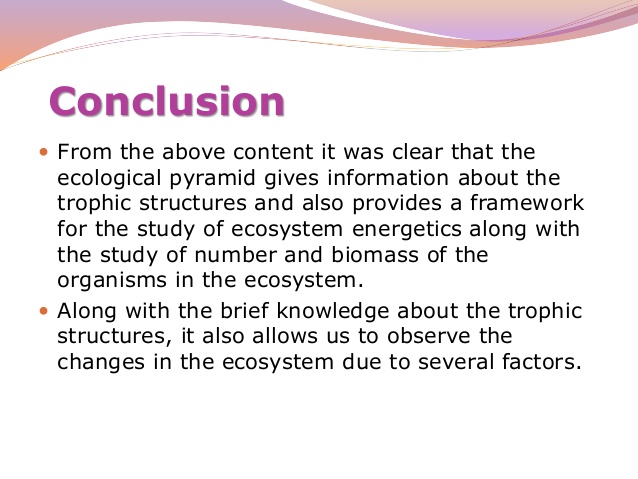 THANKS